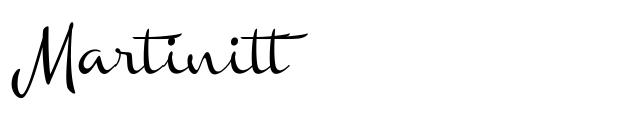 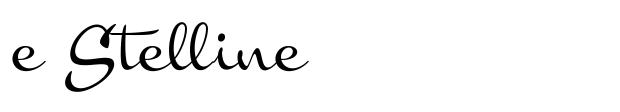 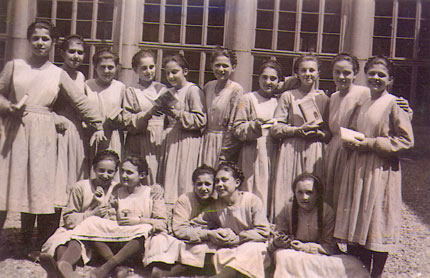 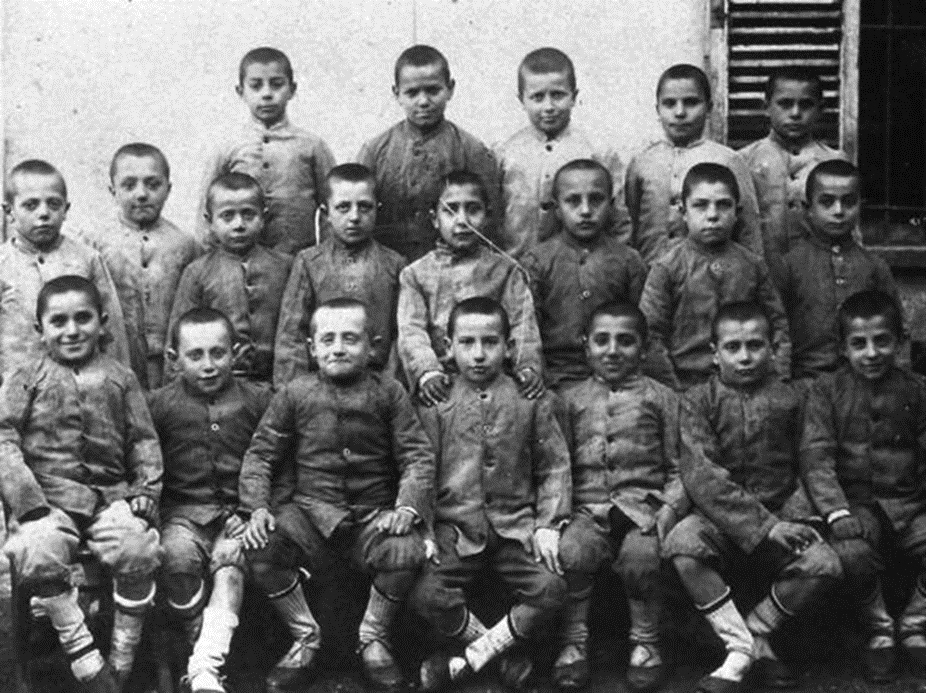 INTRODUZIONE STORICA
Impieghi
Giornata tipo
Istruzione
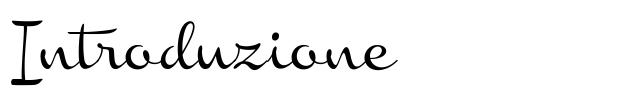 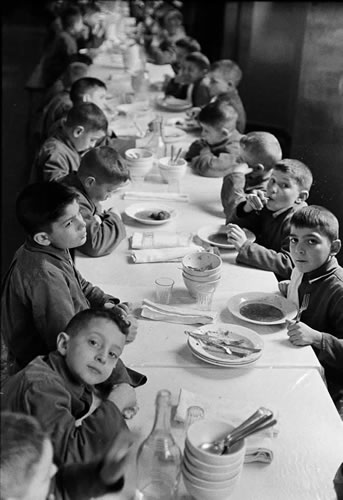 Orfani Martinitt durante una lezione in classe
Martinitt durante un pranzo
Impieghi
Istruzione
Giornata
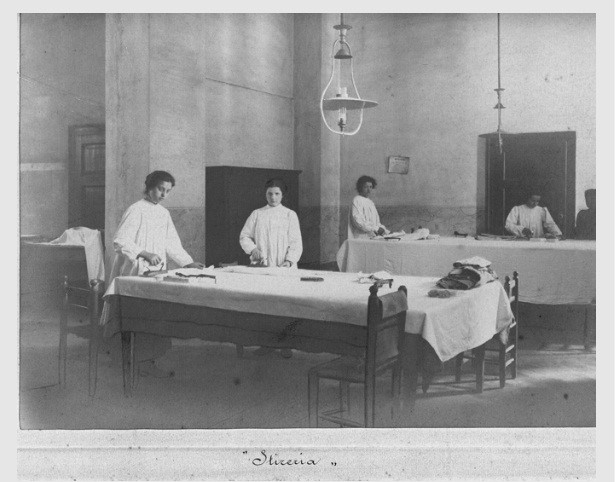 Stelline durante una lezione  di stiro
Stelline in una foto di gruppo
SALA DEL MUSEO
STELLINE: BRAVE DONNE DI CASA
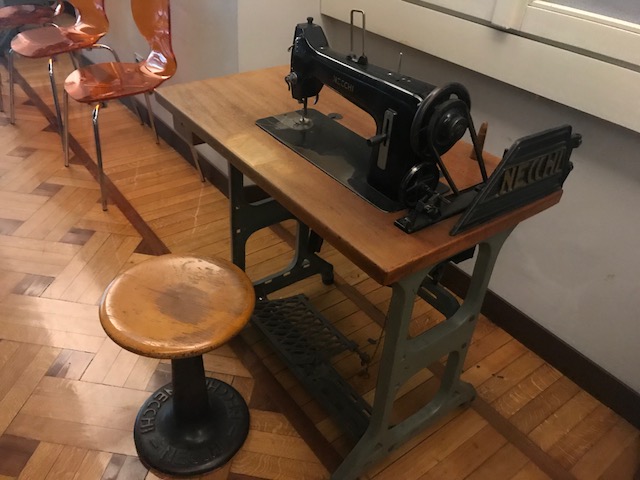 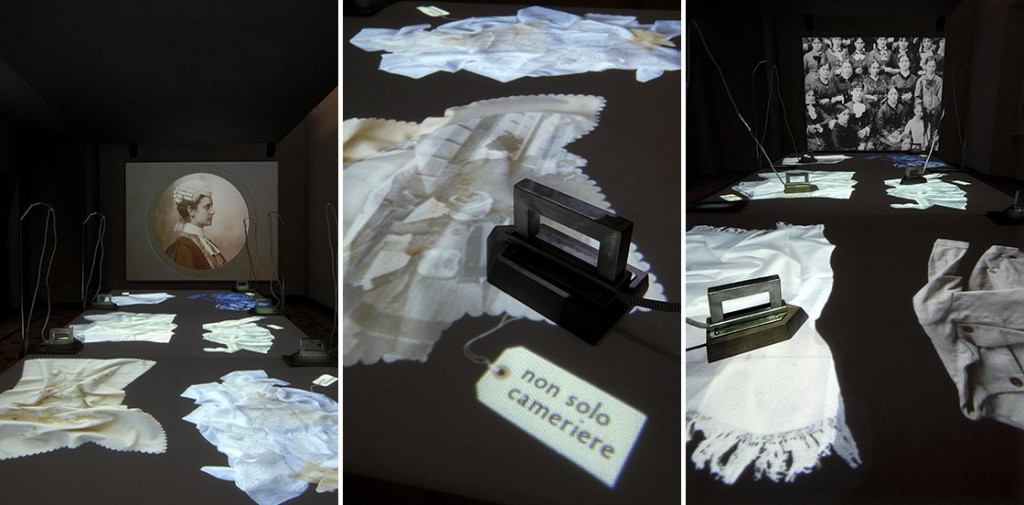 Attività di stiro nella sala
Macchina da cucire presente nella sala
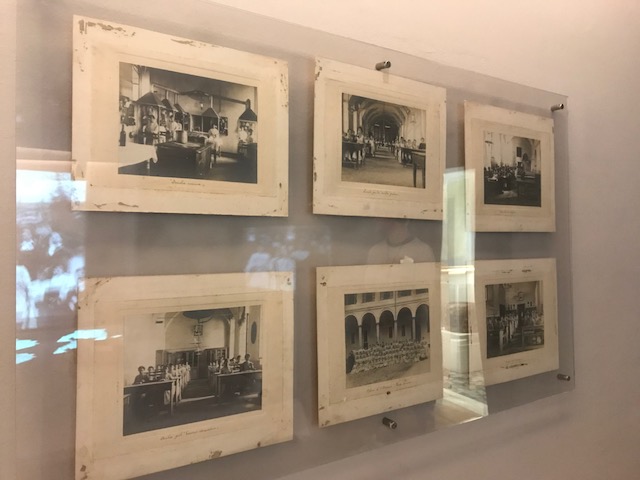 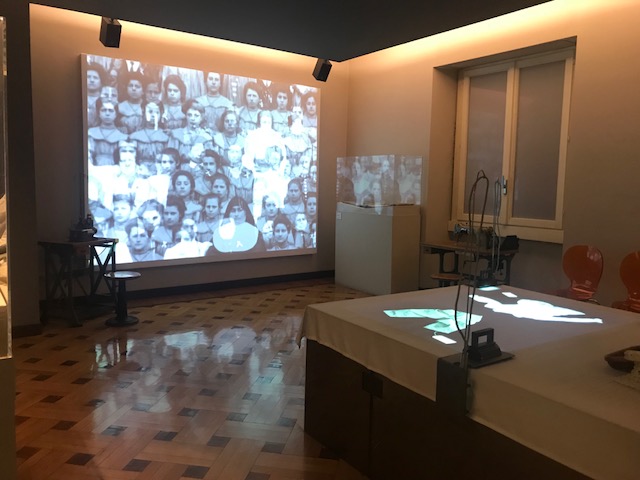 Foto d’epoca presenti nella sala
Sala dedicata alle Stelline
ATTIVITA’ DELLA SALA
‘’Alcuni dispositivi ci hanno permesso di stirare virtualmente dei capi come pantaloni e camicie con dei ferri da stiro antichi’’
SALA DEL MUSEO
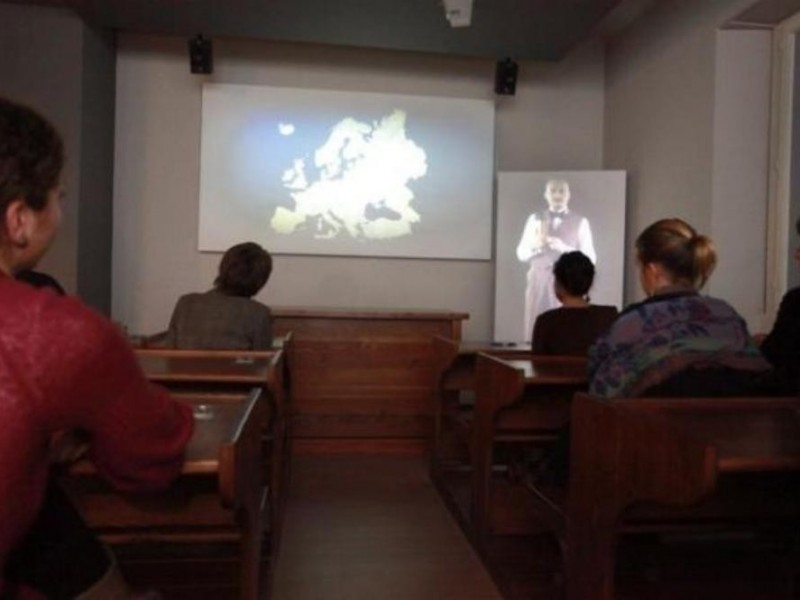 A SCUOLA DAI MARTINITT
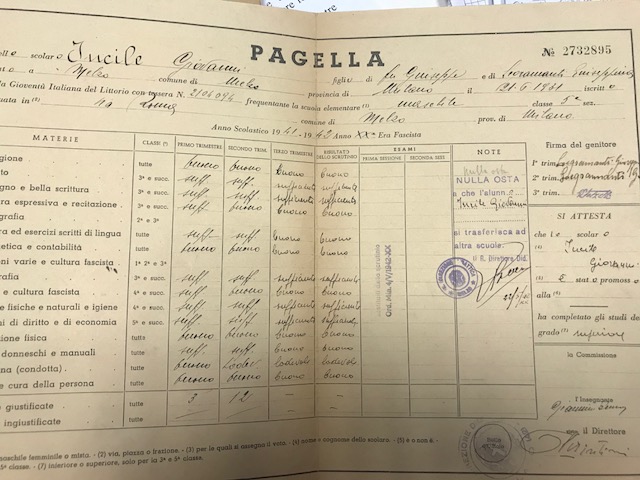 Sala interattiva che ricrea l’ambiente di una classe di 4° elementare dell’anno scolastico 1872/1873.
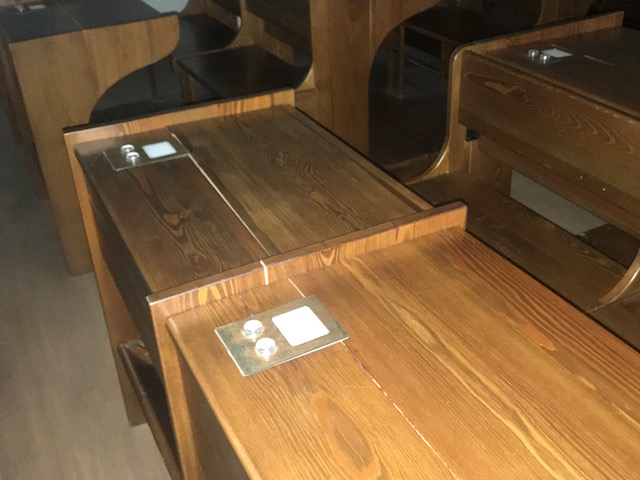 Riproduzione di un banco del periodo con tasti interattivi presente all’interno della stanza
Pagella ritrovata nei fascicoli durante la consultazione dei documenti
ATTIVITA’ DELLA SALA
Si può assistere a delle brevi lezioni grazie ad un sistema di proiezioni
Al termine di ogni lezione l’insegnante pone delle domande su ciò che è stato detto nella lezione. 
 I visitatori possono rispondere grazie a due tasti disposti su ogni banco
PRINCIPALI DIFFERENZE TRA I 3 REGOLAMENTI DELL’ORFANOTROFIO MARTINITT
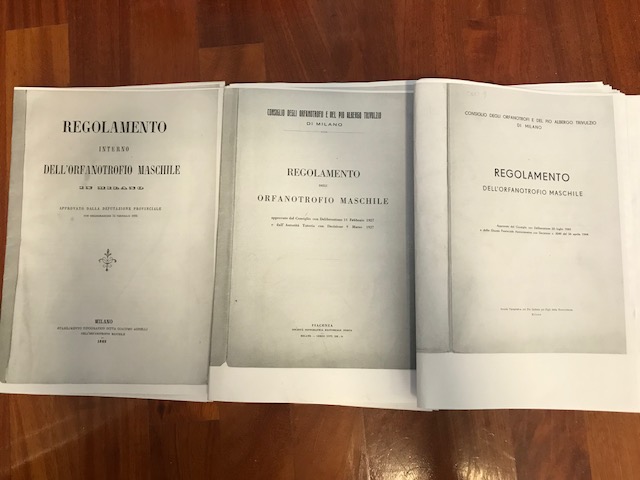 Ammissione all’orfanotrofio
Premi
Punizioni
Vacanze e visite
Vestiario
Dimissione ed espulsione degli orfani
LAVORI DEI MARTINITT
Serie prima 
1800-1900
Campione di riferimento: 40
LAVORI DEI MARTINITT
Serie seconda 
1901-1939
Campione di riferimento: 34
LAVORI DEI MARTINITT
Serie terza
1940-1959
Campione di riferimento: 40
LAVORI mASCHIli
Serie prima 
1800-1900
Campione di riferimento: 83
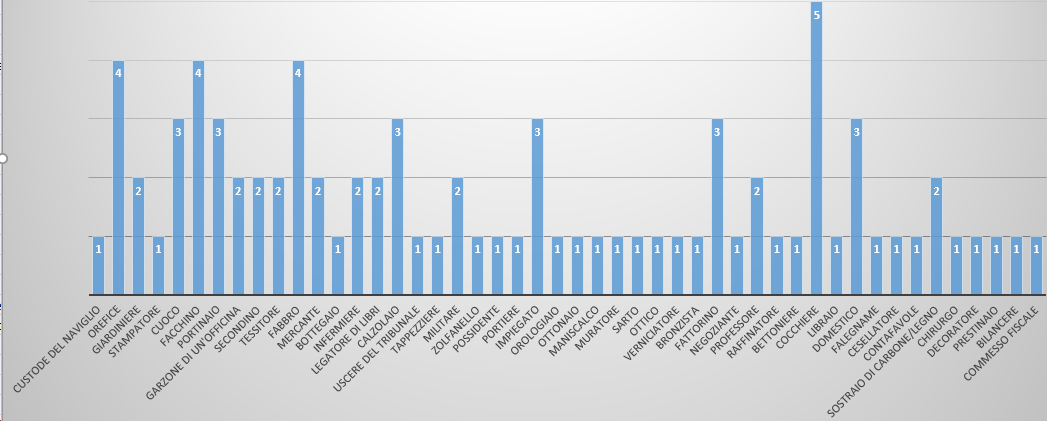 LAVORI mASCHIli
Serie seconda 
1901-1939
Campione di riferimento: 57
4
LAVORI mASCHIli
Serie terza
1940-1959
Campione di riferimento:  73
13
LAVORI FEMMINILI
Serie prima 
1800-1900
Campione di riferimento: 12
LAVORI FEMMINILI
Serie seconda 
1901-1939
Campione di riferimento: 29
LAVORI FEMMINILI
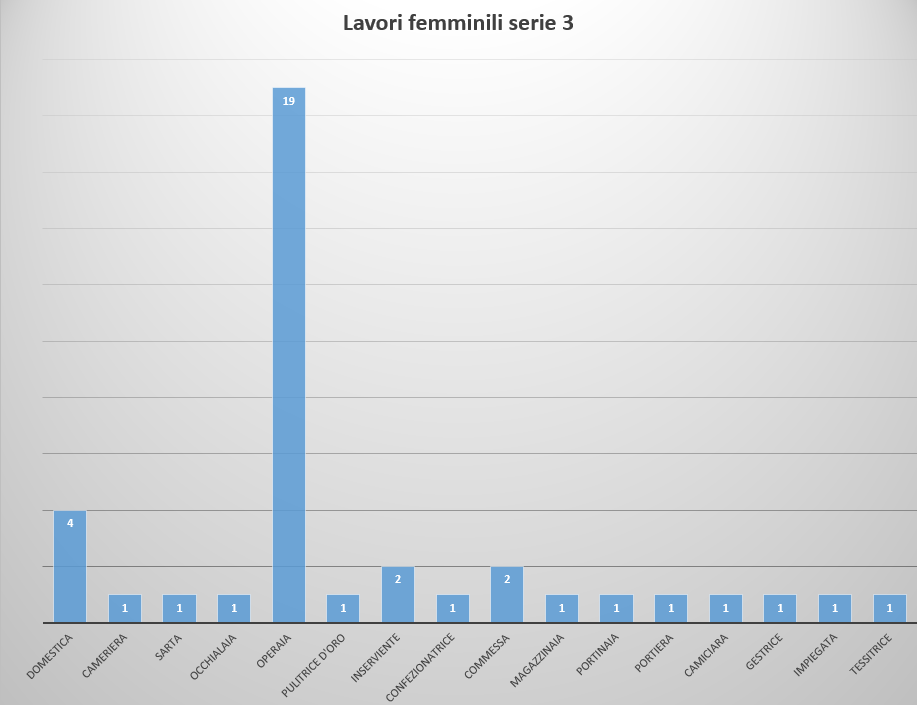 Serie terza
1940-1959
Campione di riferimento: 39
RIASSUNTO INTERVISTA
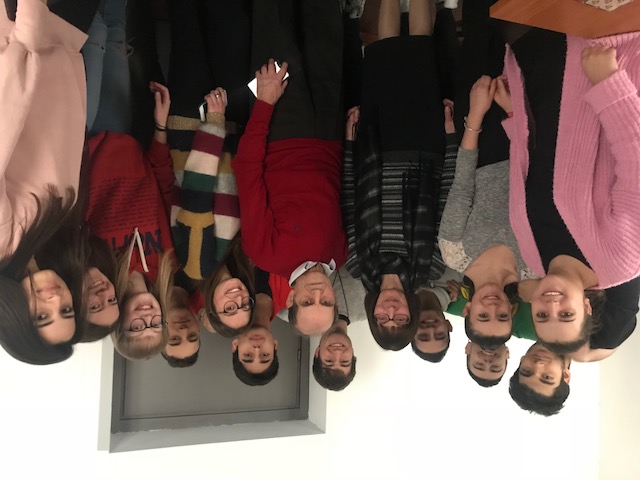 Il quarto giorno della nostra alternanza abbiamo avuto l’onore di poter intervistare un ex Martinin, Luciano, e la sua compagna, ex Stellina, Liliana.
 I nostri intervistati hanno risposto a una serie di domande inerenti i lavori svolti nel corso della loro vita, ovvero fotolitografo e impiegata.
In conclusione i nostri ospiti ci hanno raccontato delle loro esperienze e dei loro aneddoti riguardanti la loro vita all’interno dei due istituti.
DESCRIZIONE DI ALCUNI LAVORI INCONTRATI NEI FASCICOLI
LITOGRAFIA
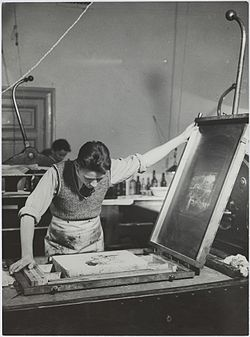 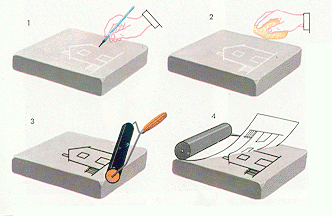 Dal greco ‘lithos’
Tecnica di stampa chimico-fisica delle immagini
Inventata nel 1796 da Alos Senefelder
BACHICOLTURA
Allevamento del baco da seta
Pratica cinese sviluppata nel VII millennio a.C.
Forte sviluppo in europa durante la Rivoluzione industriale
Complessa suddivisione del lavoro durante l’anno
Grande necessità di manodopera
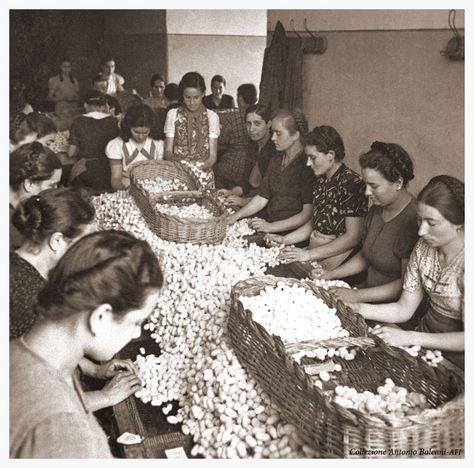 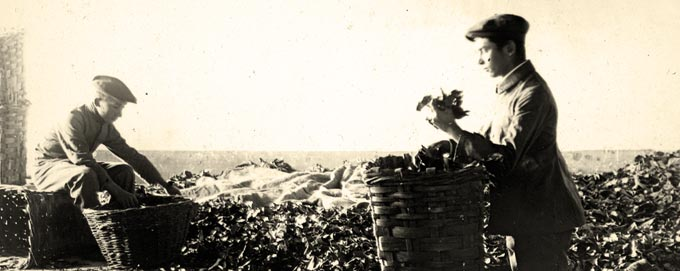 FRANGIAIA
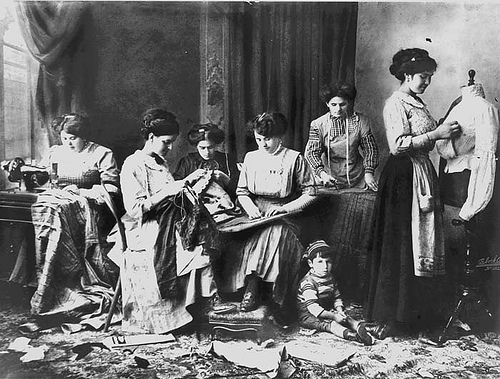 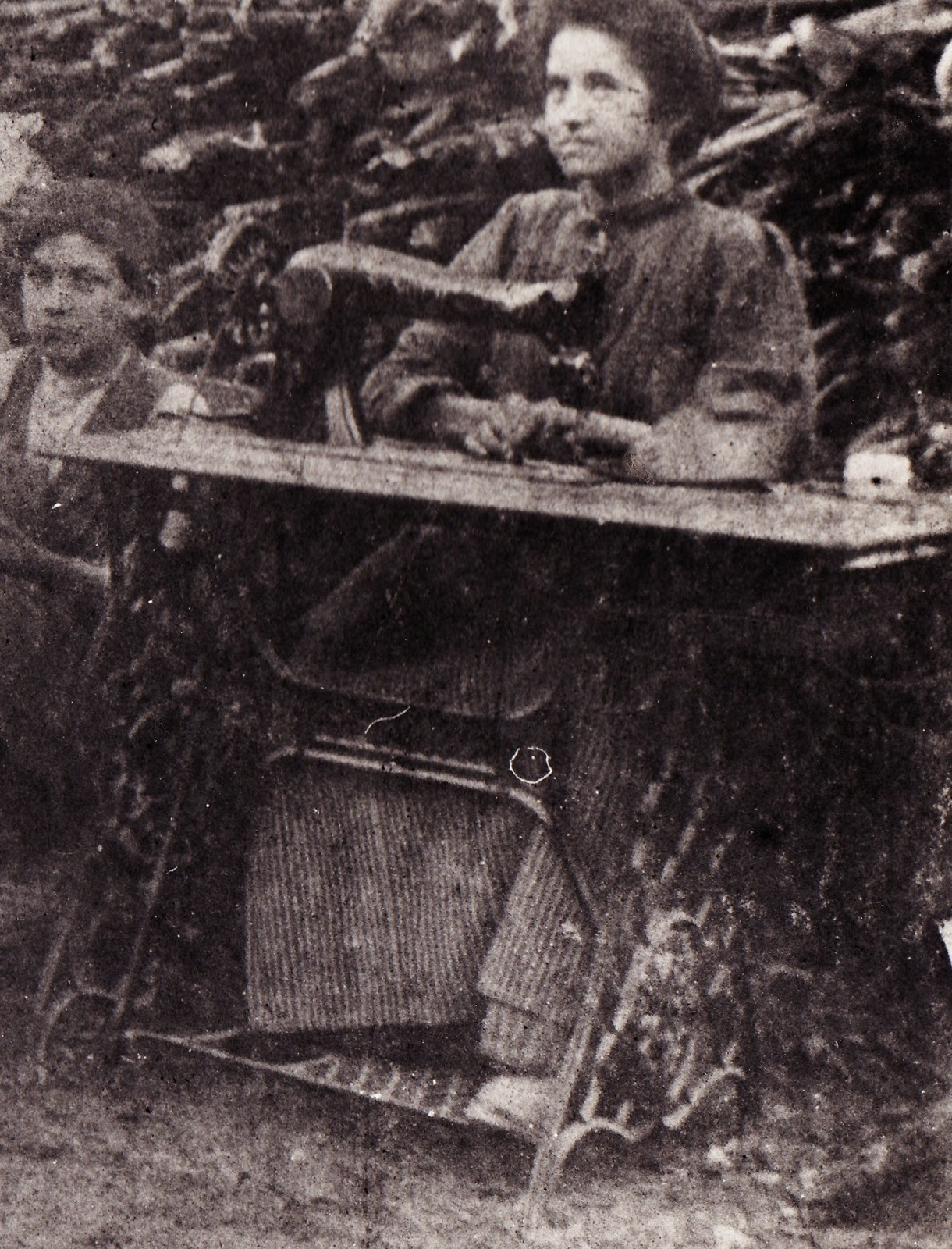 Uno dei mestieri più poveri in assoluto
Svolto dalla donne per realizzazione di frange
Originava un forte sfruttamento del lavoro delle donne
DESCRIZIONE DELLA NOSTRA ALTERNANZA
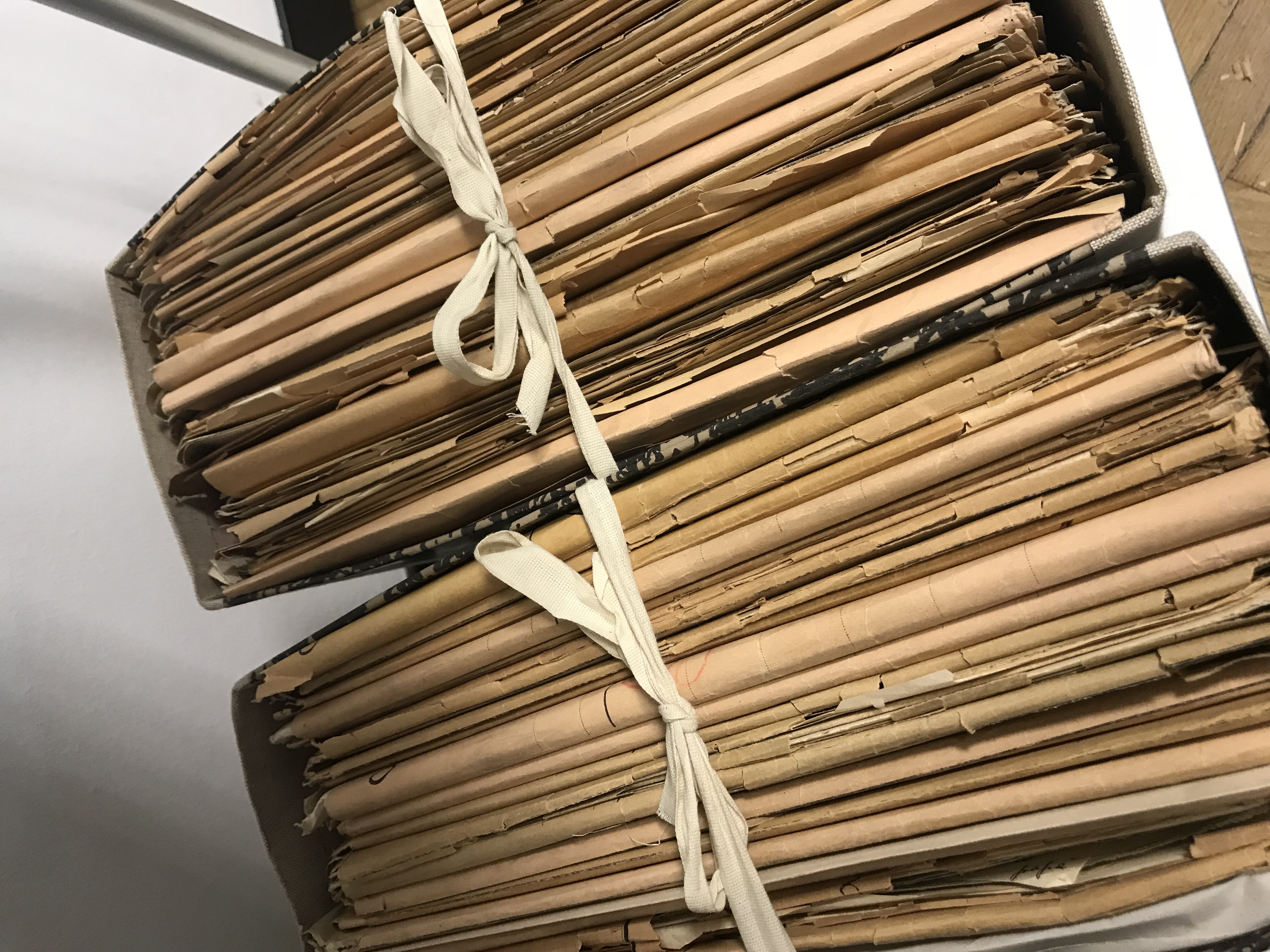 Visita guidata al museo
Consultazione dei fascicoli e rilevazione dati
Trascrizione dati in Excel e grafici
Intervista
Realizzazione e esposizione del PowerPoint finale
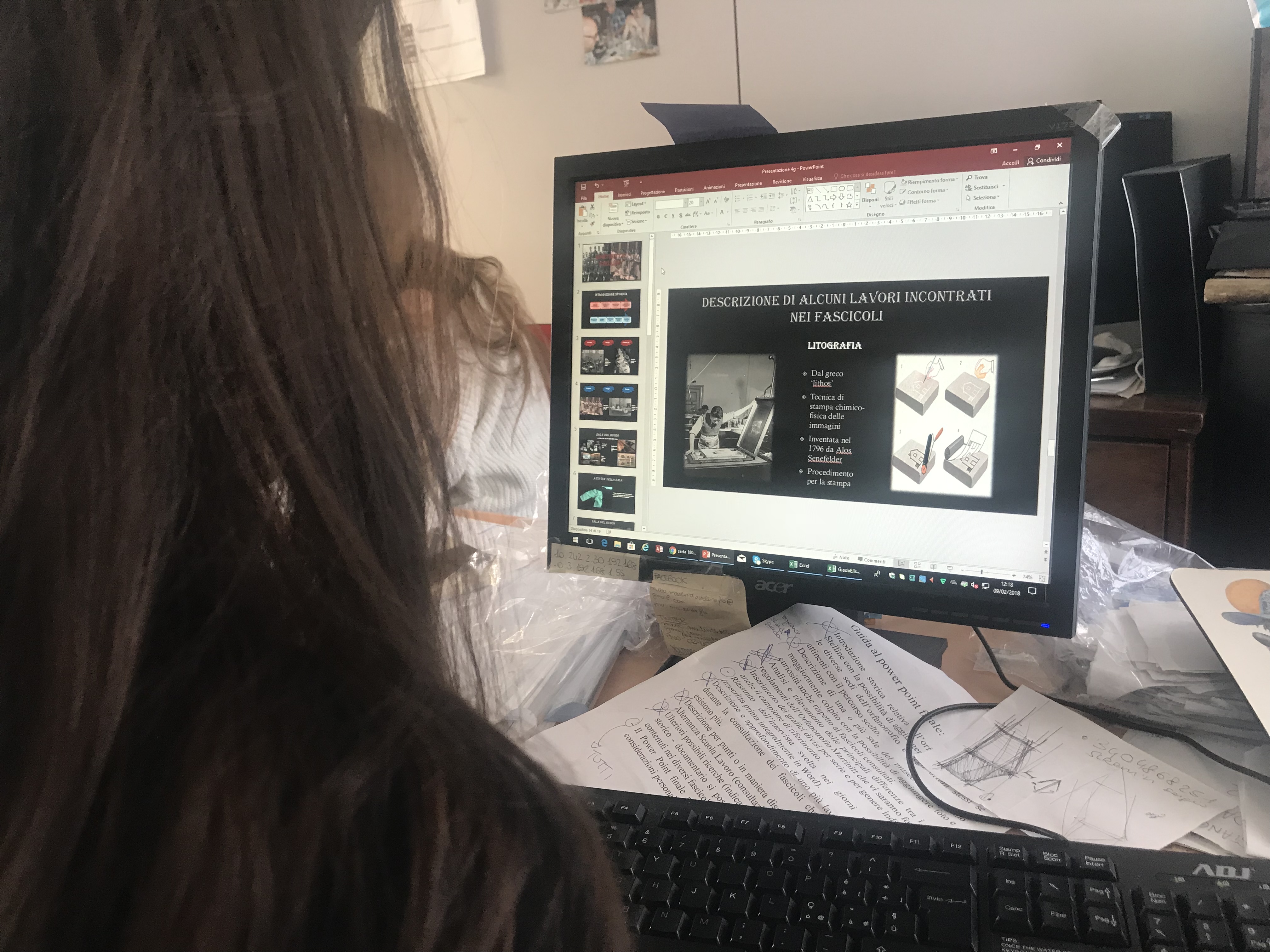 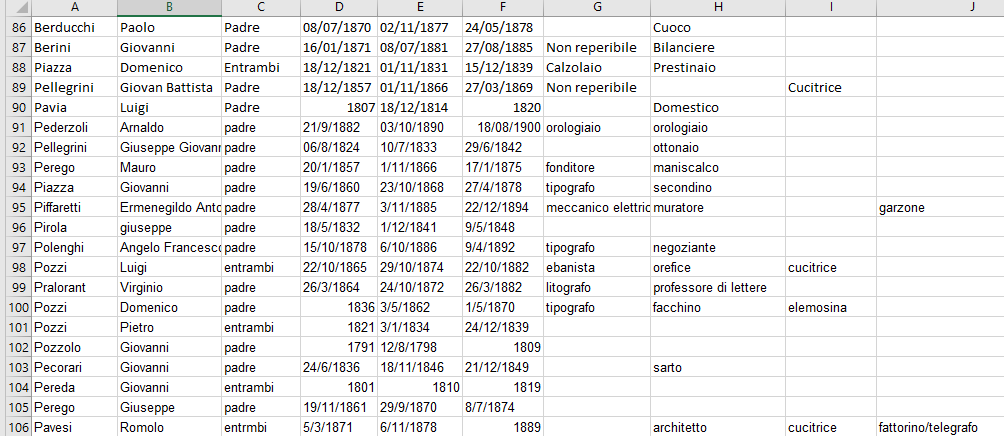 Ulteriori POSSIBILI RICERCHE
Analisi del numero dei figli presenti in una famiglia; 
Analisi di quale componente della famiglia veniva a mancare in media
Analisi di quali malattie causavano più spesso la morte dei genitori o degli orfani stessi
Fotografia di una madre  ritrovata nei fascicoli di III SERIE
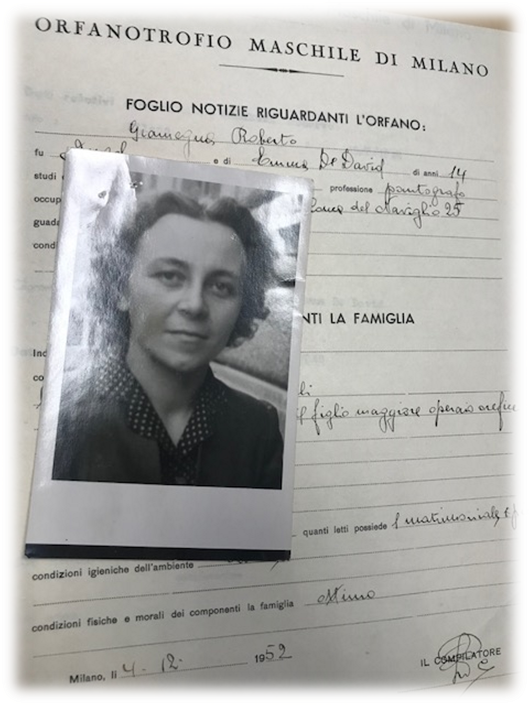 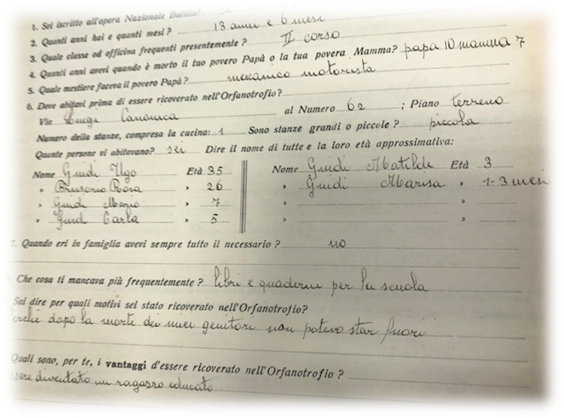 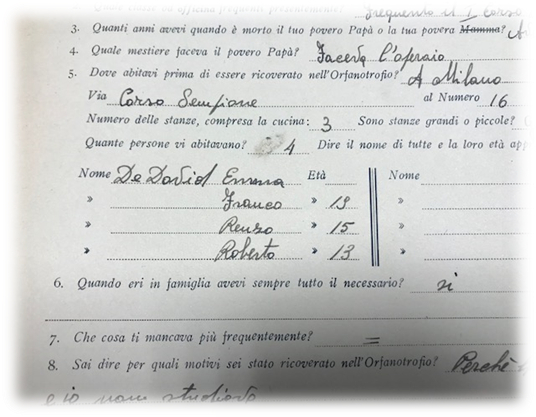 Parte del questionario riguardante i fratelli e altri componenti della famiglia
CONSIDERAZIONI PERSONALI
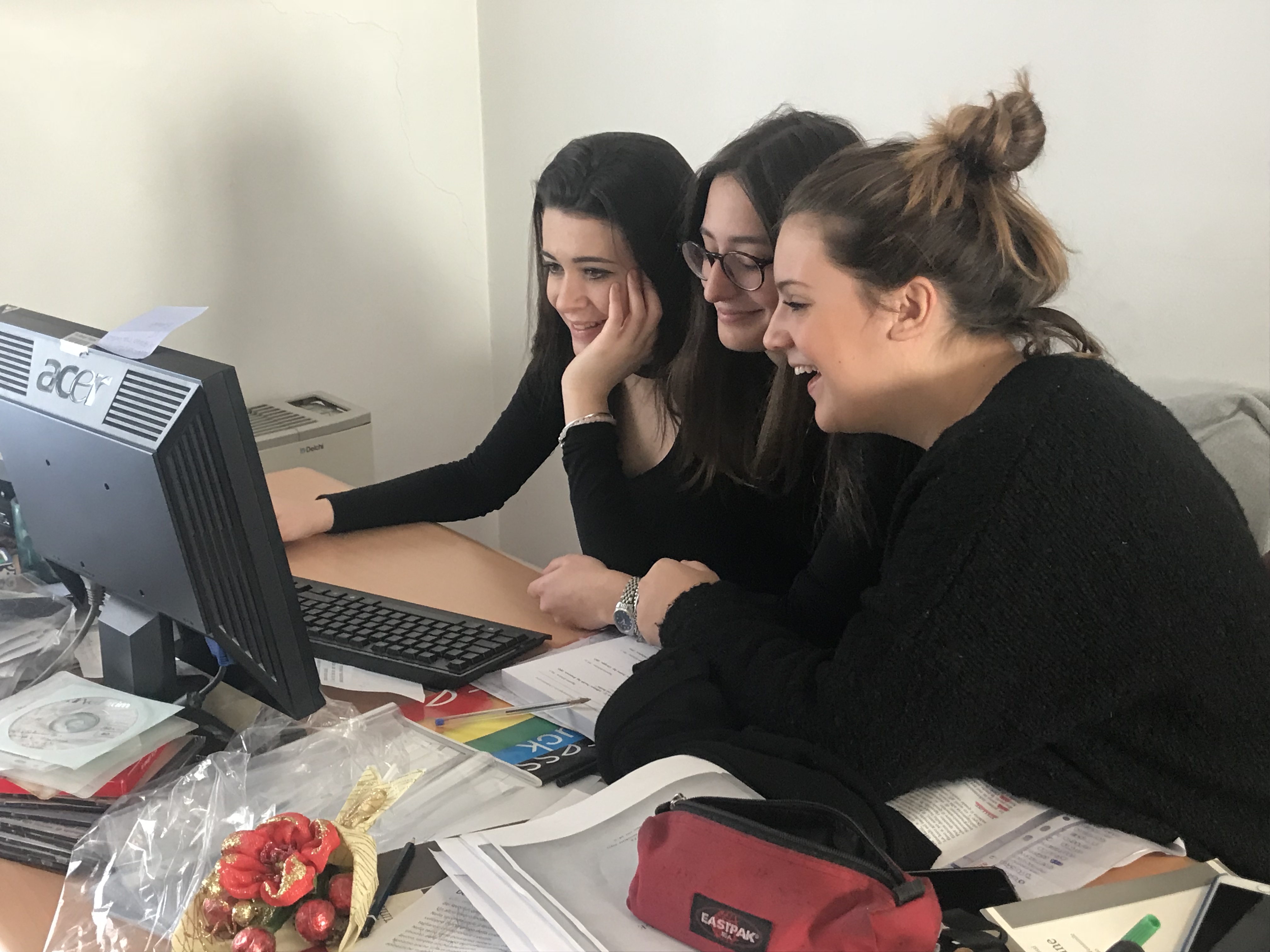 DURANTE QUESTA SETTIMANA ABBIAMO SVOLTO NUMEROSE ATTIVITA’ CHE DA UN PUNTO DI VISTA FORMA TIVO CI HANNO INSEGNATO MOLTO. 
LA PARTE DI QUESTO PERCORSO CHE CI HA STUPITO MAGGIORMENTE E’ STATA L’ INTERVISTA PERCHE’ CI HA PERMESSO DI CONFRONTARCI IN MODO DIRETTO CON QUELLA CHE ERA LA VITA ALL’ INTERNO DELL’ORFANOTROFIO. 
SIAMO CONTENTI DI AVER AVUTO LA POSSIBILITA’ DI VIVERE QUESTA ESPERIENZA, IN QUANTO TRA DIVERSI ANNI NON SARA’ PIU’ POSSIBILE CONFRONTARSI IN MODO DIRETTO CON QUESTA REALTA’.
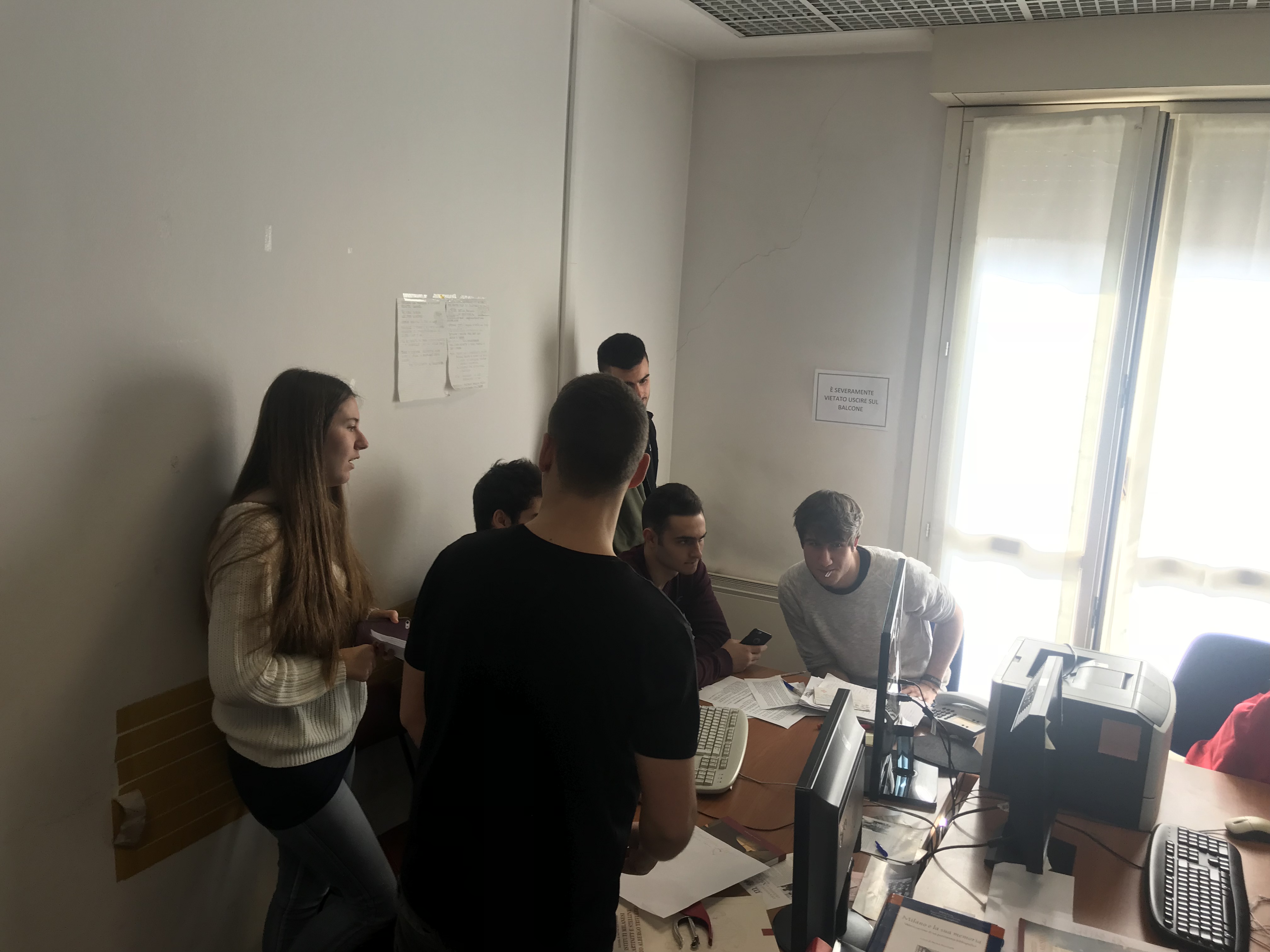 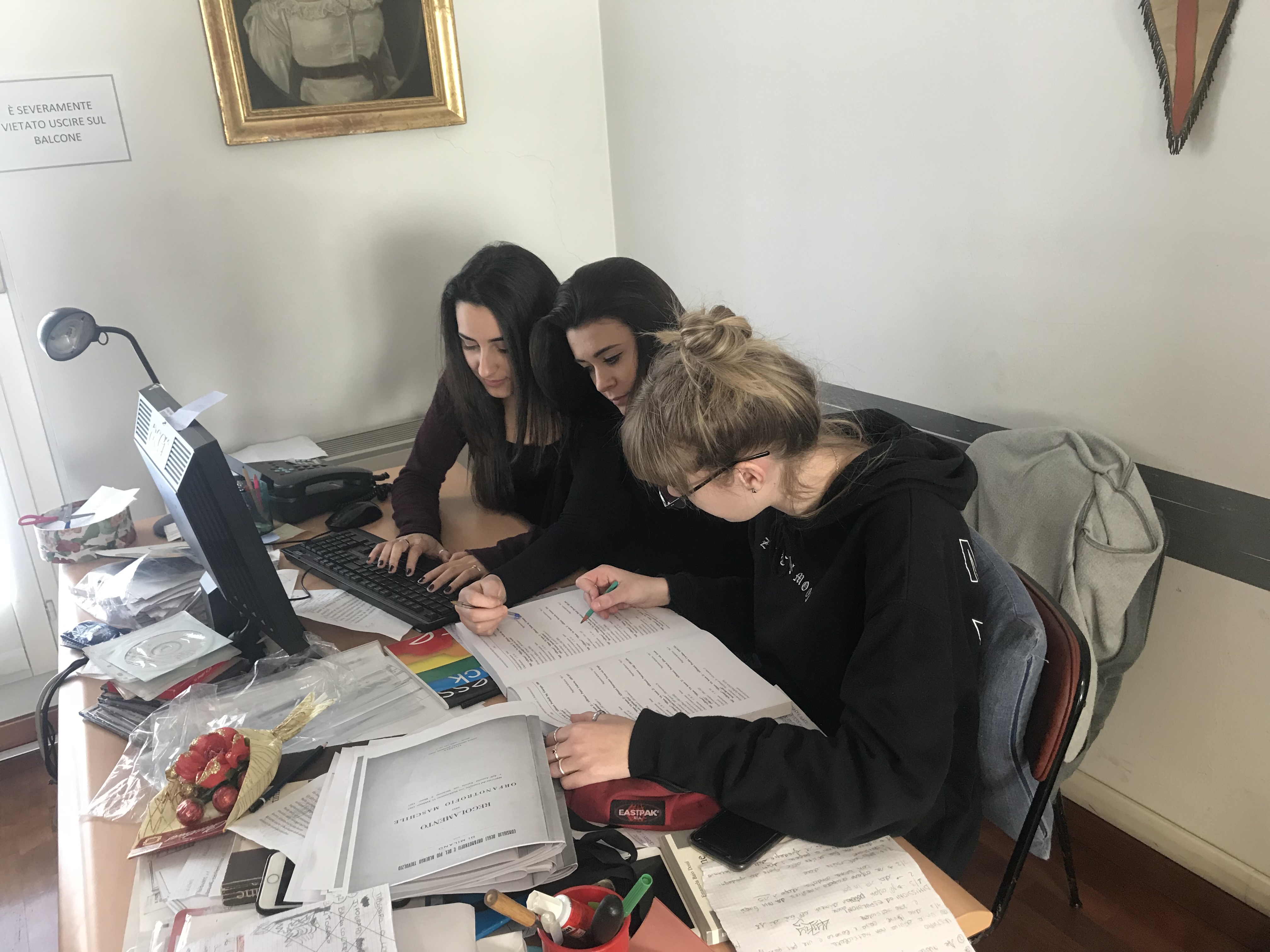 Lavoro a cura di:
Alvarez Emanuele
Bonalumi Ludovica
Cicchelli Luca
Chiarelli Alessia
Comi Cristina
D’Amato Elisa
Ghizzardi Gabriele
Pecchia Luca
Polenghi Giada
Privitera Letizia
Vismara Matteo
Zanaboni Rebecca